ФИЗИКА
ПОСТІЙНИЙ СТРУМ
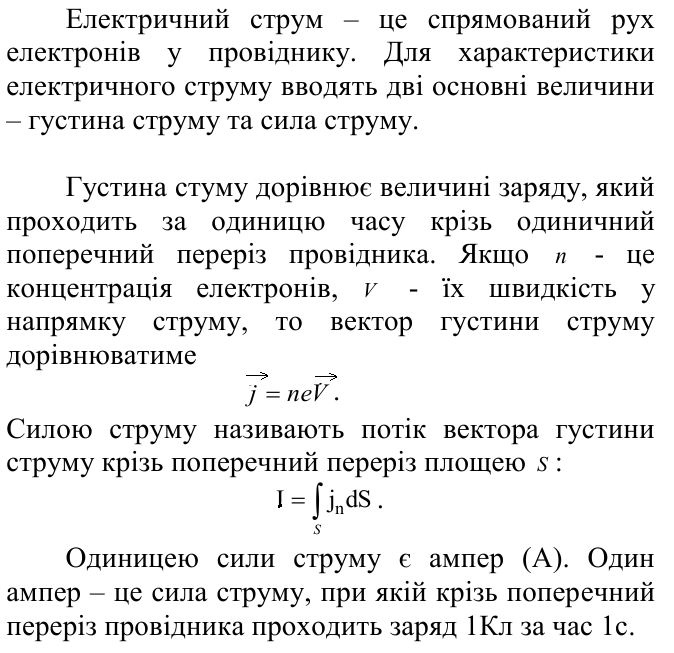 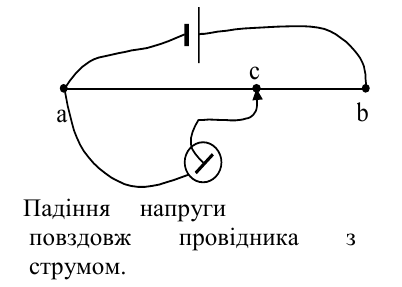 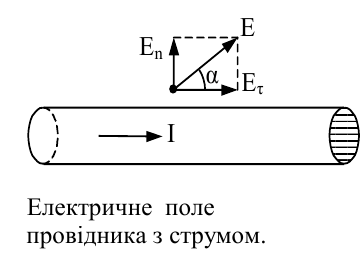 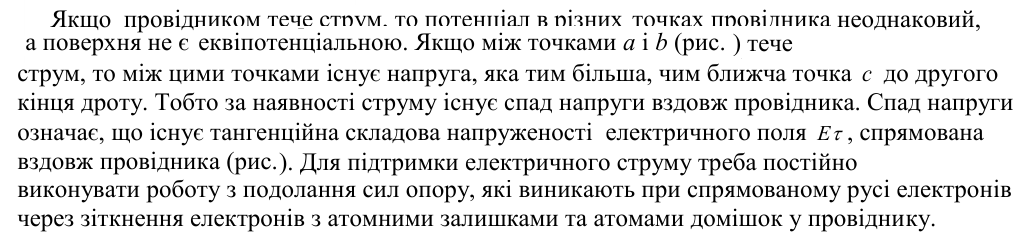 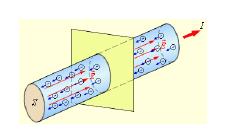 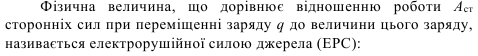 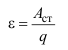 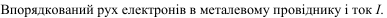 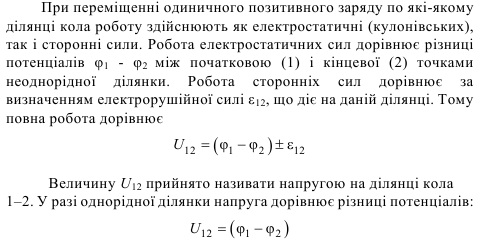 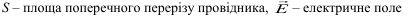 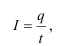 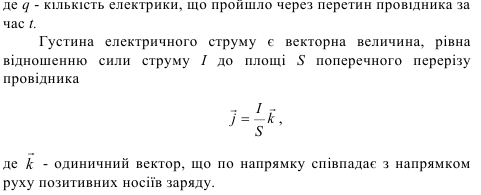 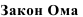 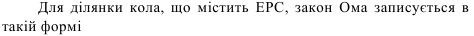 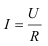 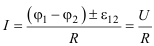 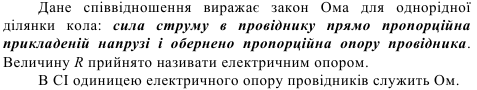 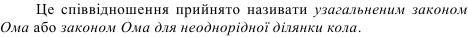 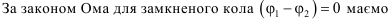 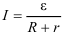 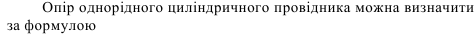 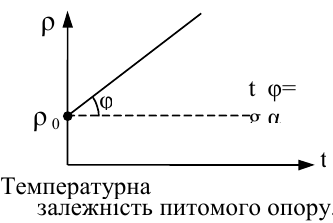 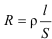 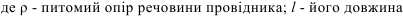 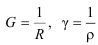 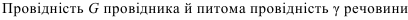 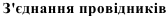 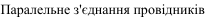 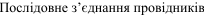 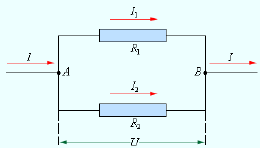 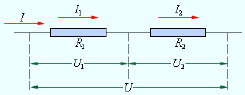 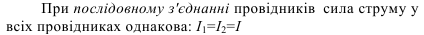 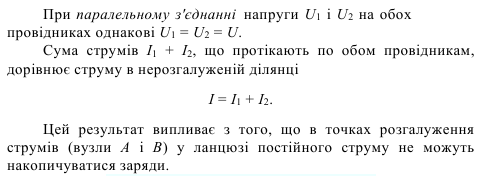 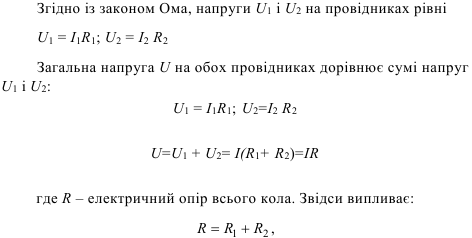 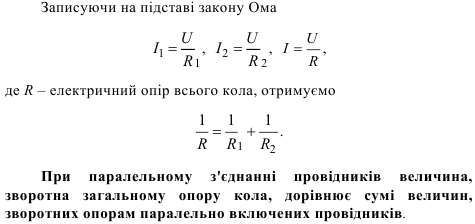 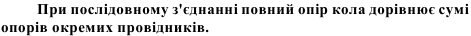 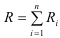 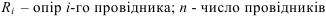 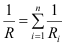 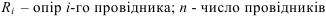 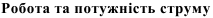 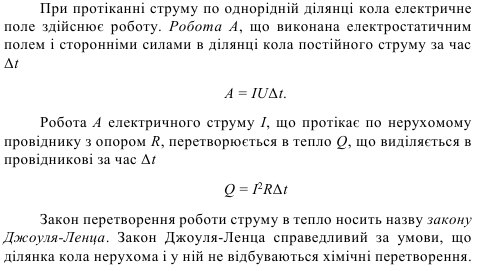 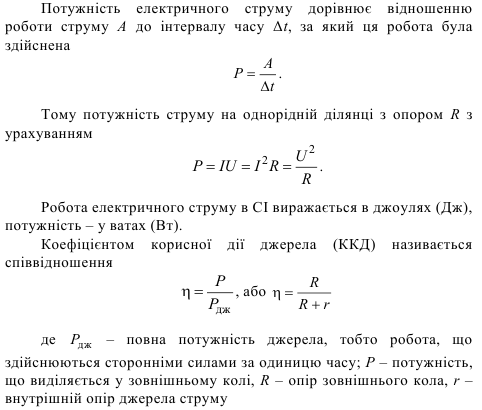 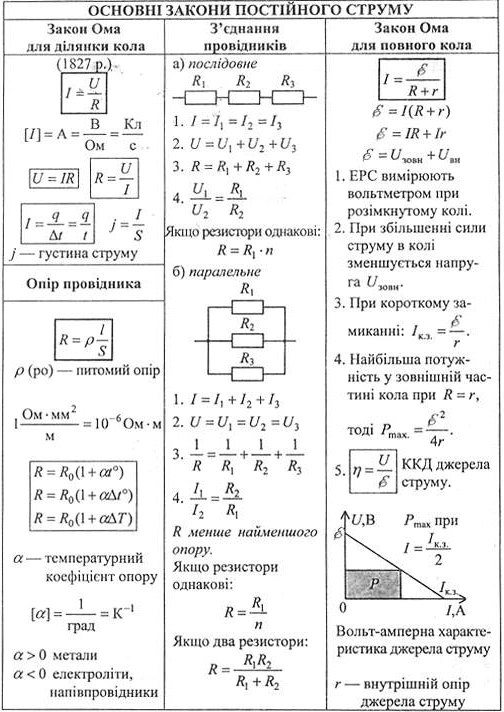 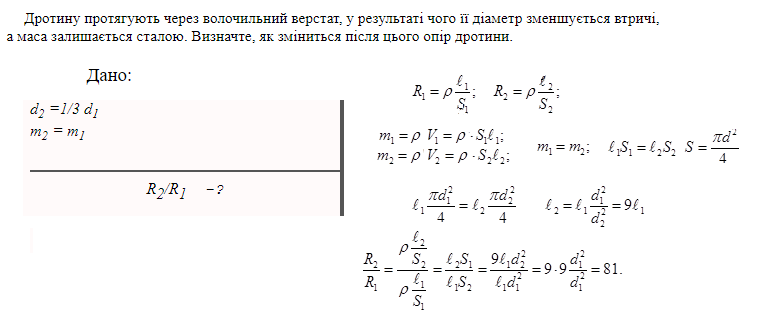 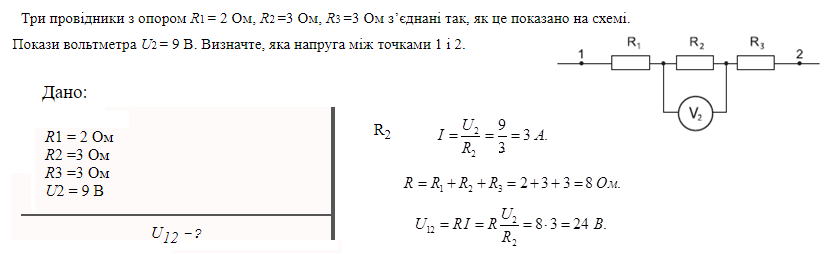 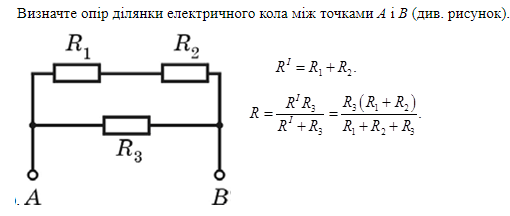 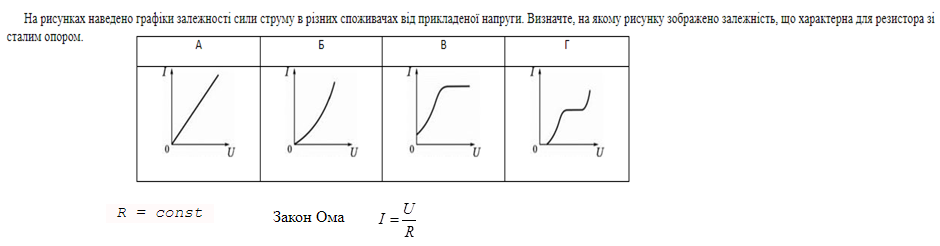